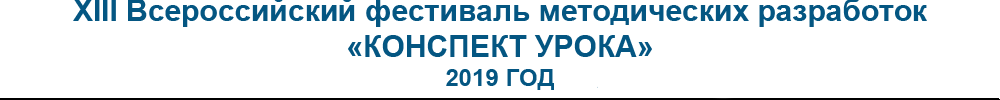 Коршунова Татьяна Владимировна
Муниципальное автономное общеобразовательное учреждение"Средняя общеобразовательная школа № 9"
г.Усть-Илимск




Идейно-композиционное значение главы «Сон Обломова»
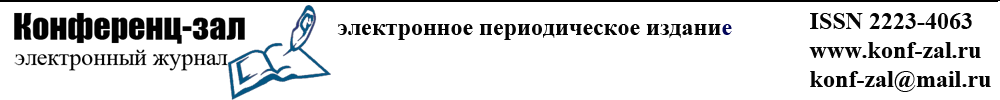 «Сон Обломова»
1. Глава  «Сон Обломова» опубликована как самостоятельное произведение в 1849 г. в альманахе «Литературный сборник с иллюстрациями», издававшемся при журнале «Современник».  
2. Полностью роман «Обломов» был опубликован только в 1859 г. в первых четырех номерах журнала «Отечественные записки».
Сон и его роль в художественных произведениях
Художественная функция сна:
    - показать особенности внутреннего мира  персонажа ,
    - описать  духовное состояния героя, использовать как средство психологического анализа
    - предсказать будущее героя
    - отразить  мысли  героев о жизни, людях,       мироустройстве
    -  раскрыть представления героя об идеале, мечте
    -  описать страхи героев  и т.д.

В каких произведениях, прочитанных вами, описаны сны?
Какова  художественная функция сна в этих произведениях?
Композиционное расположение «Сна Обломова»
В какой части романа располагается «Сон Обломова»? 
Какая глава ему посвящена?
Что предшествует описанию сна Обломова?
Как вы объясняете данный композиционный приём автора?
Содержание главы «Сон Обломова»
1. Описание «мирного уголка», куда перенёсся во сне герой. Каким настроением оно проникнуто? Подтвердите своё мнение примерами из текста.
2. «География этого уголка». Какие деревни располагались здесь и какое отношение они имели к Обломову?
3.Описание жизни семилетнего Илюши. Какие черты характера присущи ребёнку?
4. Описание уклада жизни обломовцев. Какие занятия обитателей «мирного уголка» составляли уклад их жизни? Приведите примеры из текста.
5. Илья  Обломов в 13-14 лет. Каковы его основные занятия?
6. Описание жизни родителей. На чём акцентирует внимание автор и на какие размышления он наводит читателей?
7. Конфликт обломовской системы воспитания и системы Штольца.   В чём он заключался? Чем разрешился?
Картина мира, представленная в «Сне Обломова»
положительное
отрицательное
1. Единение людей с природой, природа антропоморфна, у человека нет страха перед ней.
2. Единение людей друг с другом, любовь родителей к Илюше.
1. Отгороженность Обломовки от внешнего мира, страх обломовцев перед ним (история с оврагом, галереей; в Обломовке нет календаря; страх перед письмом).
Философия жизни обломовцев
положительное
отрицательное
Размеренная, спокойная жизнь, где, как и в природе, нет катаклизмов. Естественным процессом воспринимается и смерть, которая приходит незаметно.
2. В Обломовке нет места злу, самое большое зло – это «кража гороху по огородам».
Жизнь –механическое повторение еды и сна (равного смерти), пустых вечеров и бесплодных разговоров.
2. Детали, нарушающие размеренность жизни обломовцев :шатающееся крыльцо, изба Онисима Суслова, рухнувшая галерея,- показывают неумение обломовцев трудиться, отношение их к труду как к наказанию, надежда во всем на «авось».
Воспитание ребенка
положительное
отрицательное
Любовь матери.
2. Формирование поэтического духовного начала в ребенке при помощи сказок, фольклора.
1. Излишняя любовь, ведущая к ограждению от собственной деятельности.
2. Сказки рождают бесплодные мечтания о том, что в жизни без труда может произойти чудо, а это приводит к полной пассивности героя.
3. Воспитание Обломова «по-обломовски»
Итог урока
Каково идейно-композиционное значение
 главы «Сон Обломова»?
А) В чём заключается двойственность натуры Обломова?
Б) Каковы привлекательные черты Обломова?
В) Какие  отрицательные качества  присущи герою?
Г) Как детство влияет на формирование личности человека?